Reducing Combinatorics in Testing Product Lines
Chang Hwan Peter Kim, Don Batory, and Sarfraz Khurshid
University of Texas at Austin
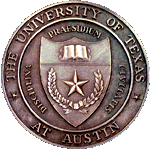 To  our friend Chiba and our AOSD Colleagues from Japan:

We were saddened by the events following the earthquake last week, and extend our help and support to you in these times.

We send our best and wish you a good conference,

Don Batory
Sarfraz Khurshid
Peter Kim
University of Texas at Austin
Overview
Interested in unit testing a product line

A product line with N optional features generates up to 2N programs.  So unit testing could be very expensive

But features are often irrelevant for a given unit test
e.g. if 8/10 features are irrelevant, run test 22=4 times

Idea: statically determine irrelevant features and safely reduce the combinatorial number programs to unit test
3
Software Product Lines (SPLs)
An SPL is a family of programs where each program is defined by a combination of features
E.g. Notepad with 3 optional features encodes 8 programs
One representation is SysGen, where features are conditionalized using #ifdef statements
Systematically modeling commonalities and variabilities helps reduce development cost
But SPLs are difficult to analyze because they can represent an exponential number of programs
4
An SPL Test is a Program That
Calls some methods of the SPL 
May target only some feature combinations
Has all its inputs set to concrete values.  I.e., is closed
5
Example SPL and Test
SysGen Program
Feature model
@BASE
class Player {
  @BASE
  int points;

  @NOVICE
  int bonus = 0;

  @BASE
  void treasure(int t) {
    points = points + t;
    if(NOVICE)
      bonus = bonus + 10;
    if(FATIGUE)
      points = points – 5;
  }

  @BASE
  int penalty() {
    if(LIMIT)
      return min(points, 5);
    return points*0.1;
  }
}
In SysGen representation, an SPL is an ordinary program where features conditionalize and annotate code
// Grammar
[Limit] [Fatigue] [Novice] Base;

// Constraints
Limit or Fatigue or Novice;

// Test constraints
Limit;
Test
class Test {
  static void main(String args[]){
    Player p = new Player();   
    p.treasure(100);               
    assert p.points >= 100; 
  }
}
Without analyzing the feature model or the code, the test has to be run on 8 programs
6
Outline
Motivation
Classifying Features
Static Analysis
Determining Configurations To Test
Evaluation
Related Work
Conclusion
7
Our Classification of Features
Some features are bound to TRUE or FALSE for the test to compile and run as intended
Determined by feature model

Unreachable feature cannot be executed by the test
Determined by static analysis

Ineffective feature doesn’t influence test outcome
Determined by static analysis

Test needs only run on combinations of relevant features
Features
Bound
Unbound
Reachable
Unreachable
Relevant
Ineffective
Irrelevant
8
Relevant Features
An ineffective feature preserves
Control-flow by adding code to existing basic blocks of the control-flow graph (CFG) and thereby maintaining its shape
Data-flow by writing only to variables it introduces, keeping the existing def-use chains
A relevant feature is simply a feature that is not ineffective
More/less precise definitions possible
Static analysis determines relevant features
9
Example: Classifying Features
SysGen Program
Feature model
[Limit] [Fatigue] [Novice] Base;
Limit or Fatigue or Novice;

// Test constraints
Limit;
@BASE
class Player {
  @BASE
  int points;

  @NOVICE
  int bonus = 0;

  @BASE
  void treasure(int t) {
    points = points + t;
    if(NOVICE)
      bonus = bonus + 10;
    if(FATIGUE)
      points = points – 5;
  }

  @BASE
  int penalty() {
    if(LIMIT)
      return min(points, 5);
    return points*0.1;
  }
}
Test
class Test {
  static void main(String args[]){
    Player p = new Player();   
    p.treasure(100);               
    assert p.points >= 100; 
  }
}
Base: Bound to true
 Limit: Bound to true.  Unreachable.
 Novice: Ineffective.  Writes to own data.
 Fatigue: Relevant.  Writes to Base’s data.
10
Outline
Motivation
Classifying Features
Static Analysis
Determining Configurations To Test
Evaluation
Related Work
Conclusion
11
Static Analysis: High-Level Description
Uses an off-the-shelf inter-procedural, context-insensitive and flow-insensitive points-to analysis called Spark (Soot-based)
A SysGen SPL is just an ordinary Java program

Determines features reachable from the given test and their direct and indirect effects on the test outcome

Run once against the SysGen SPL, not on each feature combination
12
Direct Effect by Change Type
Introduction (adds a class member)
Method overrides
Modification (adds statements to a method)
Control-flow effect
Branching statement (i.e., continue, break, return)
Data-flow effect
Writes except to own fields and fields of own objects
Determined by a modified off-the-shelf side-effects analysis
13
Direct Effect Example
class Test {
  static void main(String args[]){
    Player p = new Player();   
    p.treasure(100);               
    assert p.points >= 100; 
  }
}
@BASE
class Player {
  @BASE
  int points;

  @NOVICE
  int bonus = 0;

  @BASE
  void treasure(int t) {
    points = points + t;
    if(NOVICE)
      bonus = bonus + 10;
    if(FATIGUE)
      points = points – penalty();
  }

  @BASE
  int penalty() {
    if(LIMIT)
      return min(points, 5);
    return points*0.1;
  }
}
Control-flow effect
Limit
Data-flow effect
Fatigue
Note: Fatigue would be ineffective if it modified its own object
	if(FATIGUE) {
    p = new Player();
    p.points = p.points – 5;
  }
14
Indirect Effect
Some features enable features with direct effect to be reached
E.g., Fatigue allows Difficult to be reached
These features have indirect effect and are also considered relevant
@BASE
class Player {
  @BASE
  int points;

  @BASE
  void treasure(int t) {
    points = points + t;
    
    if(FATIGUE)
      penalize();
  }

  @BASE
  void penalize() {
    if(DIFFICULT)
      points = points – 5;
  }
}
15
Outline
Motivation
Classifying Features
Static Analysis
Determining Configurations To Test
Evaluation
Related Work
Conclusion
16
Determining Configurations to Test
Iterate through each possible combination of relevant features and treat irrelevant features as don’t-cares
More specifically
Find one solution to the feature model and add it to configurations to test
Ensure that the solution’s assignments to the relevant features do not appear again
By ANDing the negation the assignments to the feature model
Check if there are more solutions and repeat
17
Wrapping Up the Example
SysGen Program
Feature model
@BASE
class Player {
  @BASE
  int points;

  @NOVICE
  int bonus = 0;

  @BASE
  void treasure(int t) {
    points = points + t;
    if(NOVICE)
      bonus = bonus + 10;
    if(FATIGUE)
      points = points – 5;
  }

  @BASE
  int penalty() {
    if(LIMIT)
      return min(points, 5);
    return points*0.1;
  }
}
[Limit] [Fatigue] [Novice] Base;
Limit or Fatigue or Novice;

// Test constraints
Limit;
Test
class Test {
  static void main(String args[]){
    Player p = new Player();   
    p.treasure(100);               
    assert p.points >= 100; 
  }
}
Relevant features:
Fatigue

Configurations to test:
<Base, Limit, Fatigue>.  AND !Fatigue to FM
<Base, Limit>
18
Outline
Motivation
Classifying Features
Static Analysis
Determining Configurations To Test
Evaluation
Related Work
Conclusion
19
Graph Product Line
20
Notepad
21
Discussion
Assumptions and limitations
Reflection, native calls, timing, and exceptions

Testing missing functionality
Suppose a feature is to change the test outcome but does not
Program analysis cannot know whether this feature is orthogonal or incomplete.  Up to tester to know this

Threats to validity
Technique can take longer than running the test on all configurations
But testing even just one program is involves the costly 1) program generation, 2) test run, and 3) test result analysis
22
Outline
Motivation
Classifying Features
Static Analysis
Determining Configurations To Test
Evaluation
Related Work
Conclusion
23
Related Work
Product Line Testing and Verification
Monitoring [Kim et al., RV 2010]
Model-Checking [Classen et al., ICSE 2010]
Sampling [Cohen et al., ISSTA 2007]
Specification-Based Test Generation [Uzuncaova, PhD 2009]

Program Slicing [Weiser, ICSE 1981]

Feature Interactions
Harmless advice [Dantas et al., POPL 2007]
Modular Aspects with Ownership [Clifton et al., ECOOP 2007]

Regression Test Selection [Rothermel et al., IEEE TSE 1996]
24
Outline
Motivation
Classifying Features
Static Analysis
Determining Configurations To Test
Evaluation
Related Work
Conclusion
25
Conclusion
SPLs enable systematic development of a large number of related programs

But they are difficult to test due to large # of programs

A test evaluates some properties of the product line.  Some features will not affect these properties

Our technique statically analyzes both the feature model and the code to determine such features
 
The test is then run only on combinations of the relevant features

Case studies showed that our technique works
26